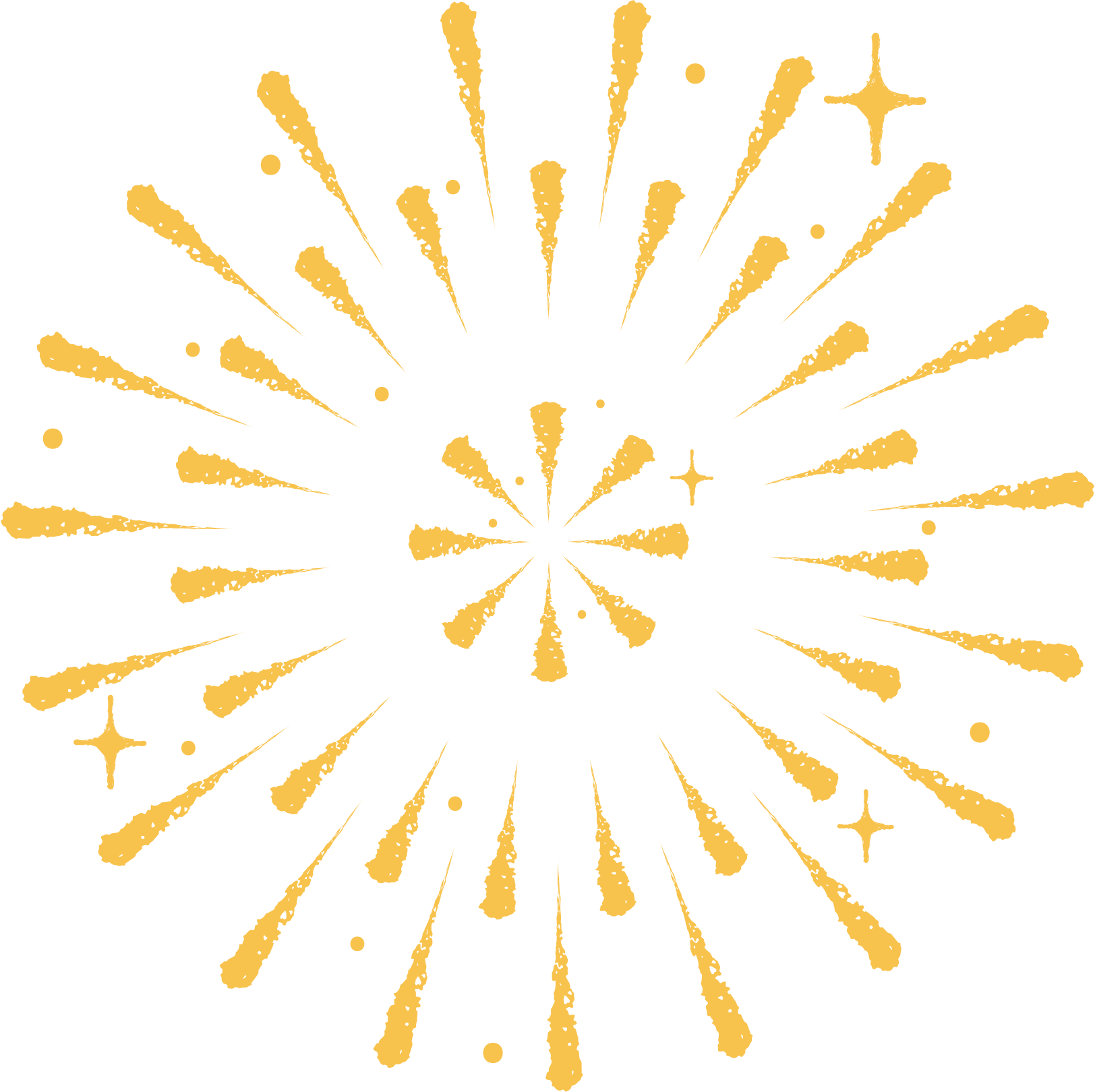 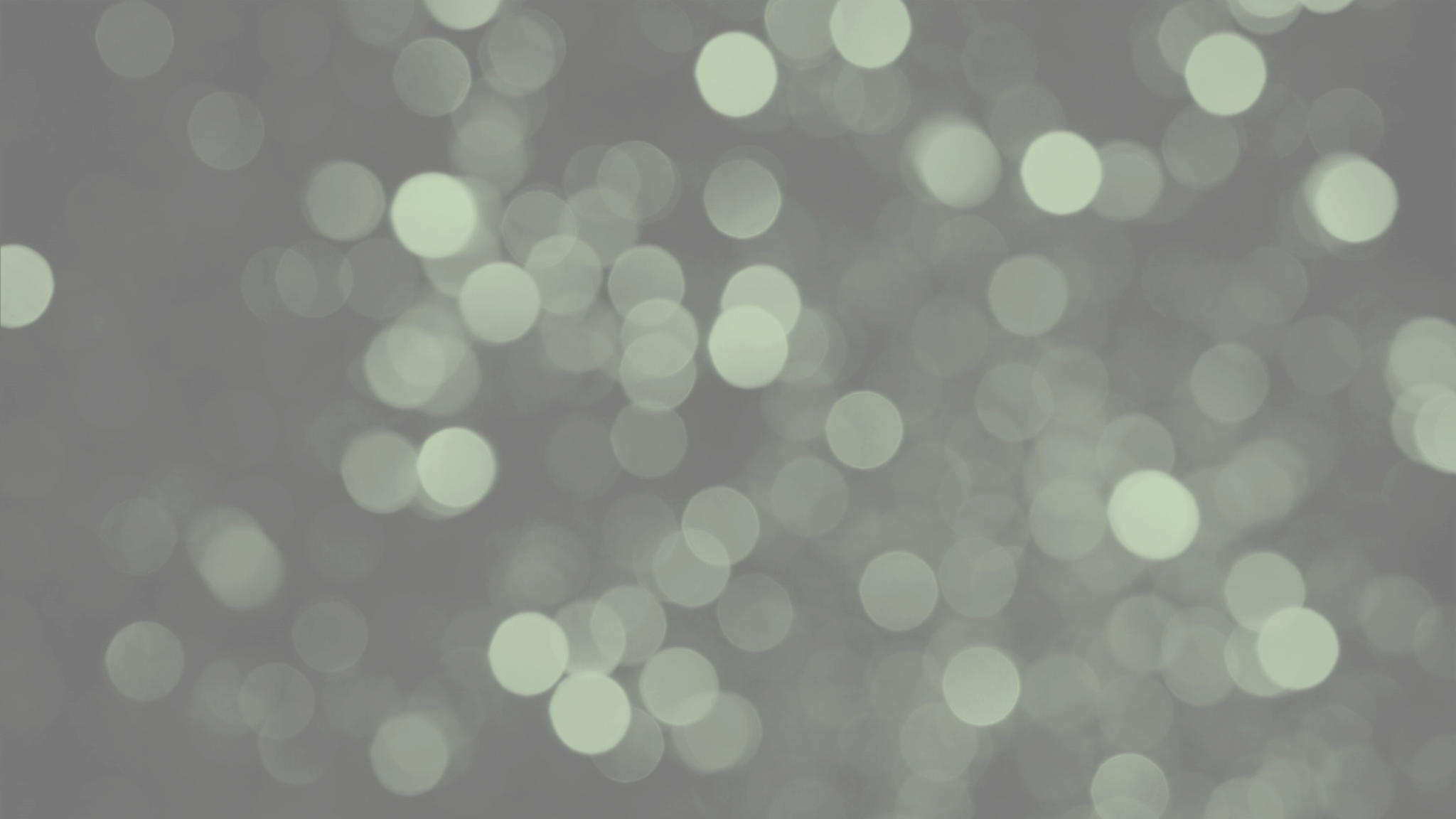 NEW
YEAR’S
EVE
Elegant MiniTheme
Presentation
HOW TO USE THIS PRESENTATION
Google Slides
PowerPoint
Canva
Click on the "Google Slides" button below this presentation preview. Make sure to sign in to your Google account. Click on "Make a copy." Start editing your presentation.

Alternative: Click on the "Share" button on the top right corner in Canva and click on "More" at the bottom of the menu. Enter "Google Drive" in the search bar and click on the GDrive icon to add this design as a Google slide in your GDrive.
Click on the "PowerPoint" button below this presentation preview. Start editing your presentation.

Alternative: From Canva template file, Click on the "Share" button on the top right corner in Canva and click on "More" at the bottom of the menu. Enter "PowerPoint" in the search bar and click on the PowerPoint icon to download.
Click on the "Canva" button under this presentation preview. Start editing your presentation. You need to sign in to your Canva account.
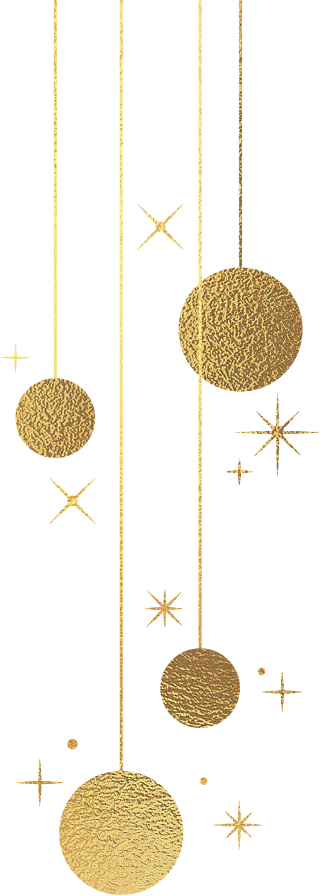 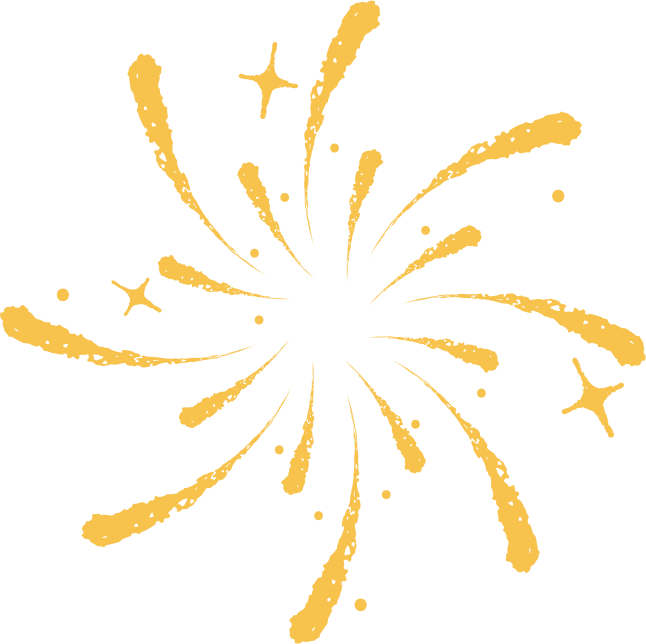 CONTENT
Agenda
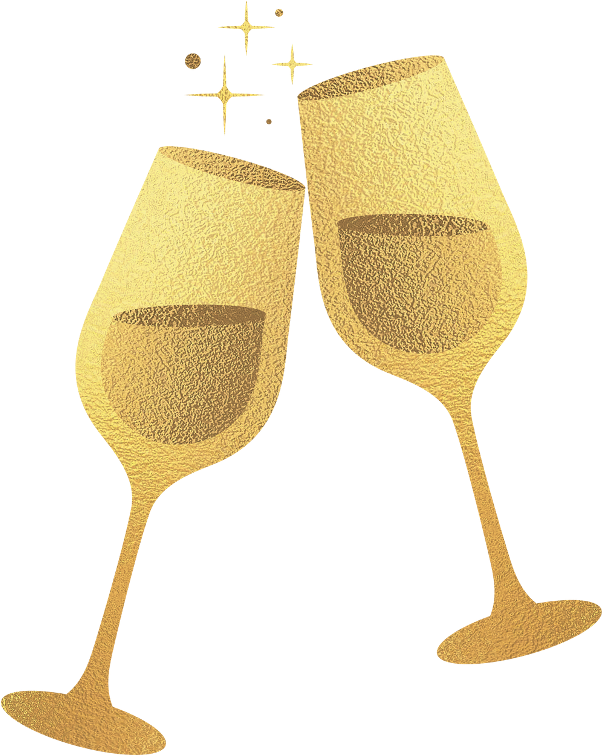 Celebration
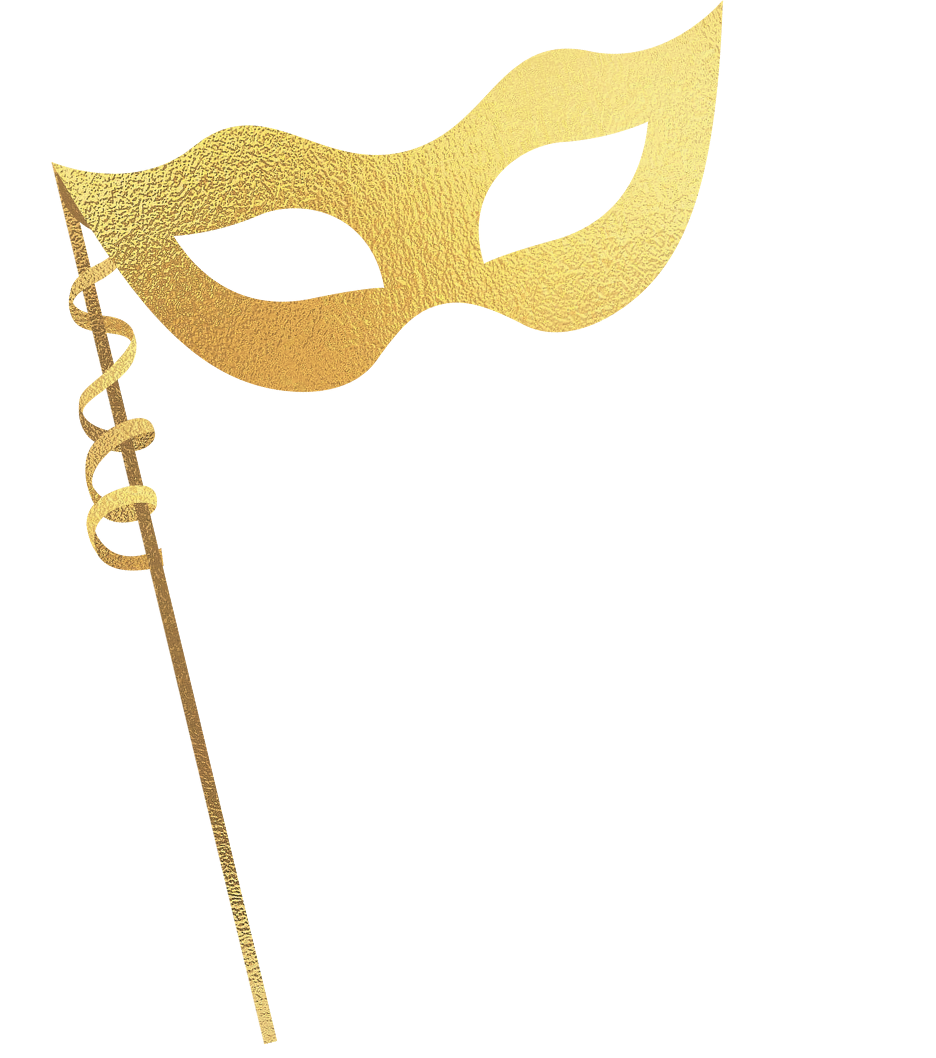 Background
Party Event
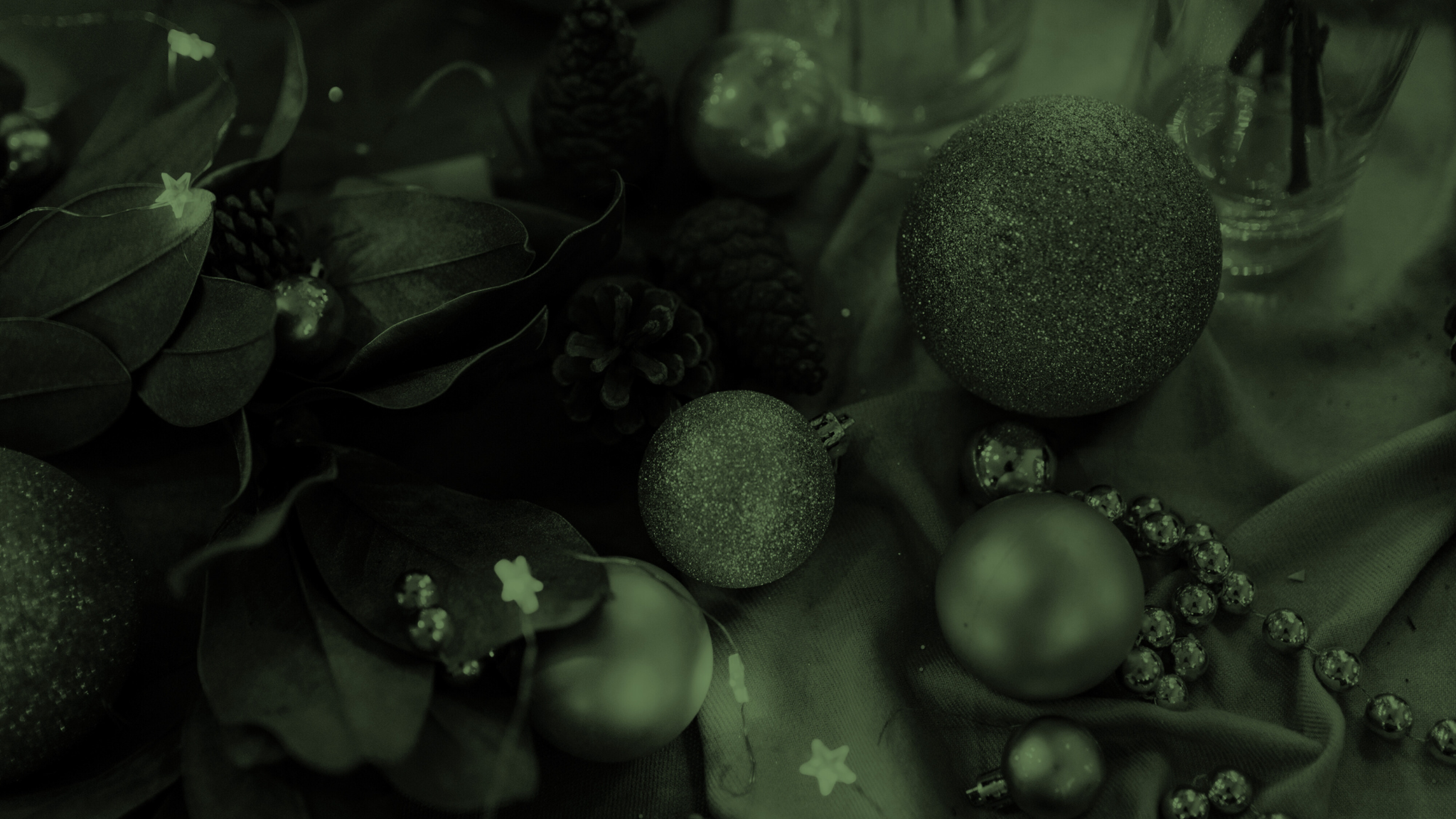 AGENDA
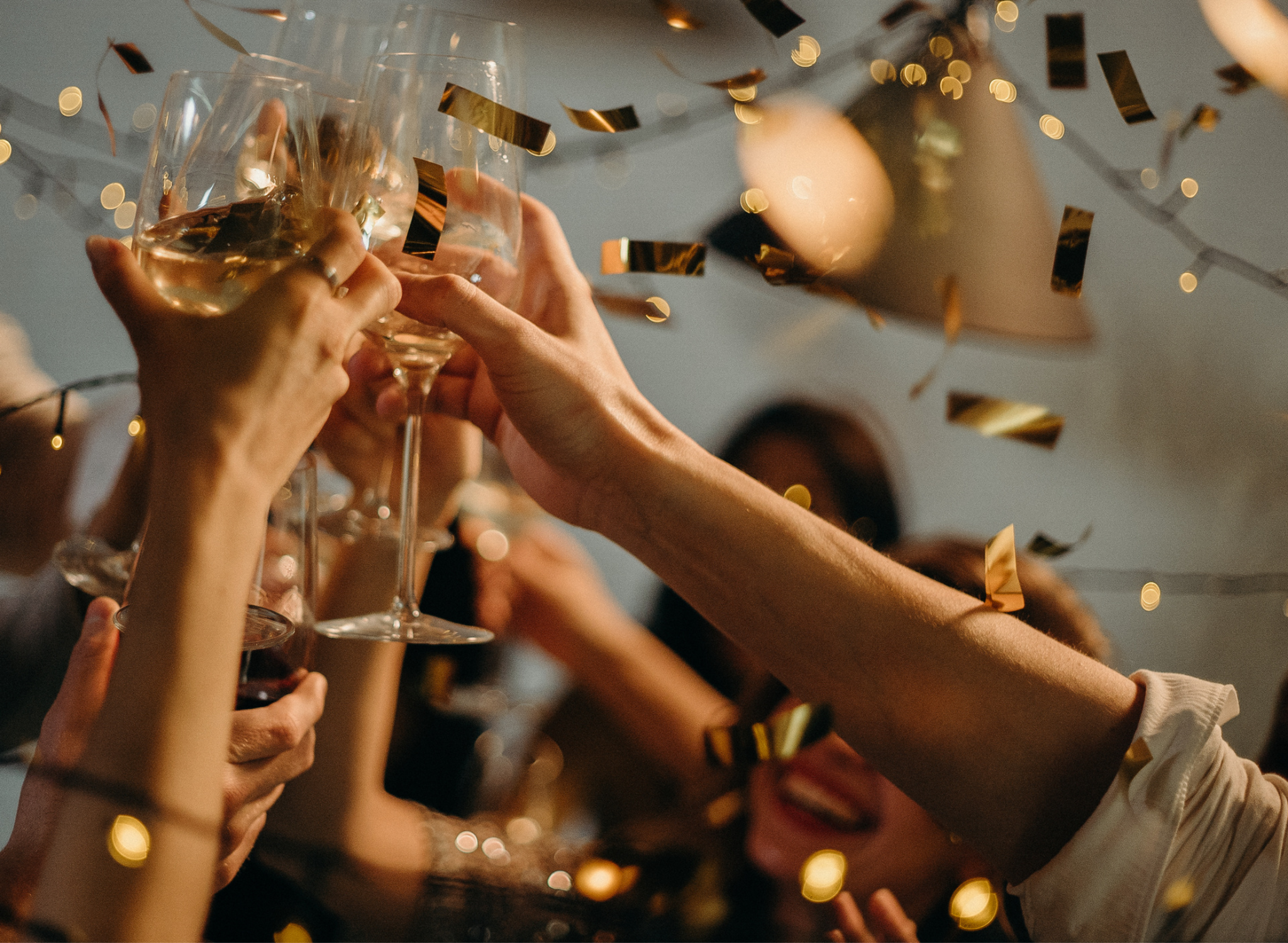 HAPPY NEW YEAR!
Lorem ipsum dolor sit amet, consectetur adipiscing elit, sed do eiusmod tempor incididunt ut labore et dolore magna aliqua. Ut enim ad minim veniam, quis nostrud exercitation ullamco laboris nisi ut aliquip ex ea commodo consequat. Duis aute irure dolor in reprehenderit in voluptate velit esse cillum dolore eu fugiat nulla pariatur.
Lorem ipsum dolor sit amet, consectetur adipiscing elit, sed do eiusmod tempor incididunt ut labore et dolore magna aliqua.
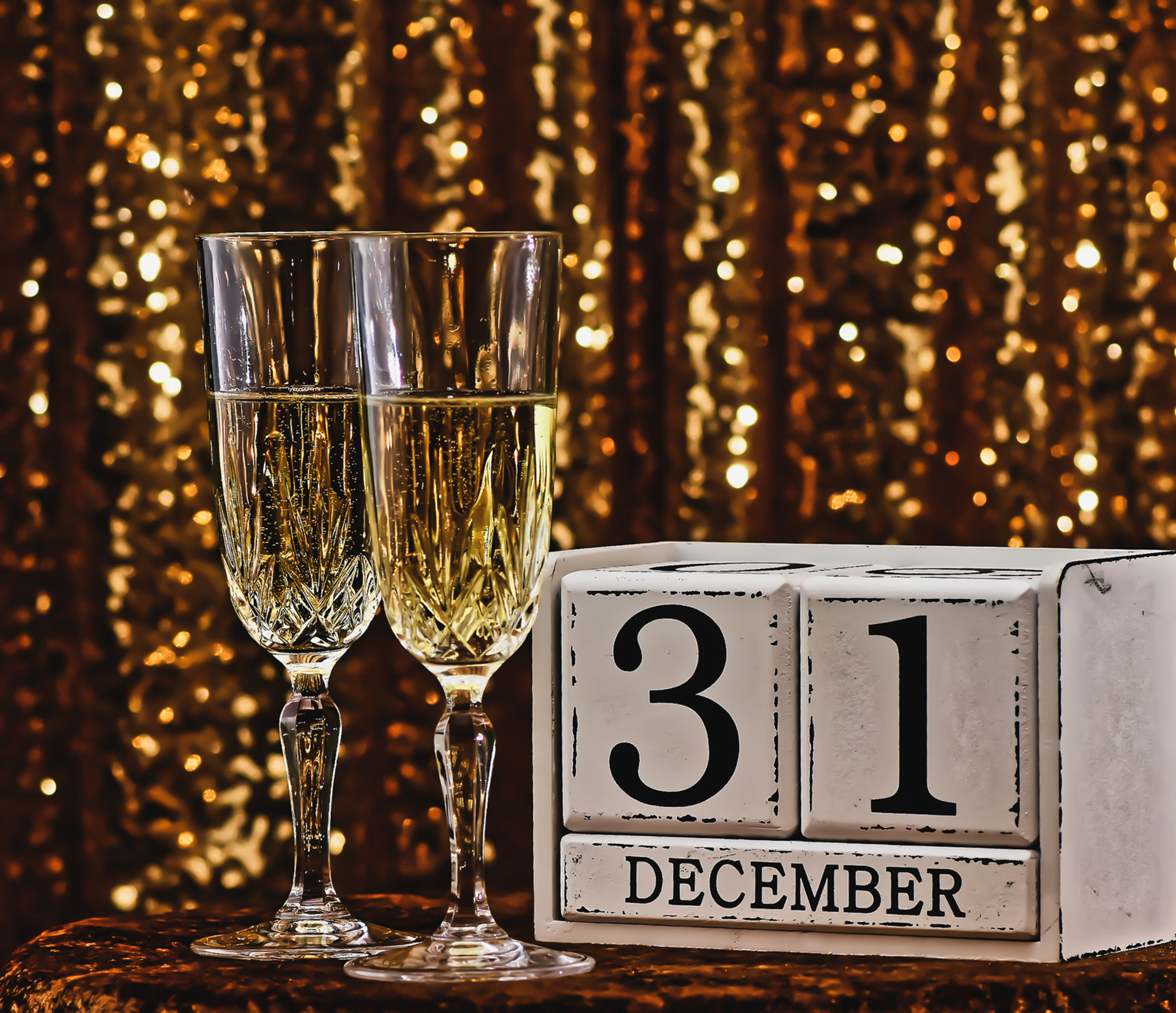 COUNTDOWN
Lorem ipsum dolor sit amet, consectetur adipiscing elit, sed do eiusmod tempor incididunt ut labore et dolore magna aliqua. Ut enim ad minim veniam, quis nostrud exercitation ullamco laboris nisi ut aliquip ex ea commodo consequat. Duis aute irure dolor in reprehenderit in voluptate velit esse cillum dolore eu fugiat nulla pariatur.
Lorem ipsum dolor sit amet, consectetur adipiscing elit, sed do eiusmod tempor incididunt ut labore et dolore magna aliqua.
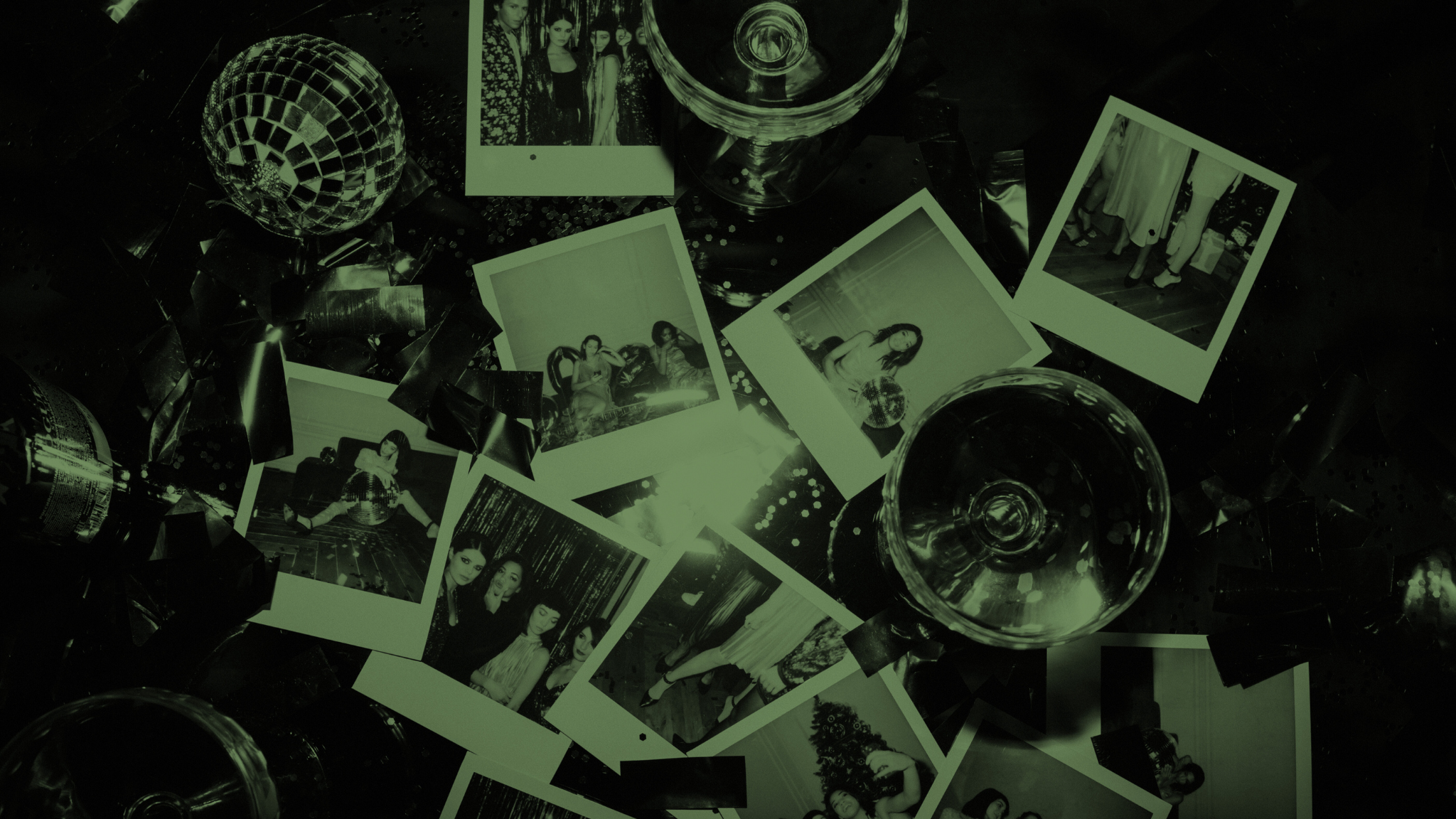 CELEBRATION
NEW YEAR’S RESOLUTION
Add thoughts or ideas here
Add thoughts or ideas here
Add thoughts or ideas here
Add thoughts or ideas here
Add thoughts or ideas here
Add thoughts or ideas here
Add thoughts or ideas here
Add thoughts or ideas here
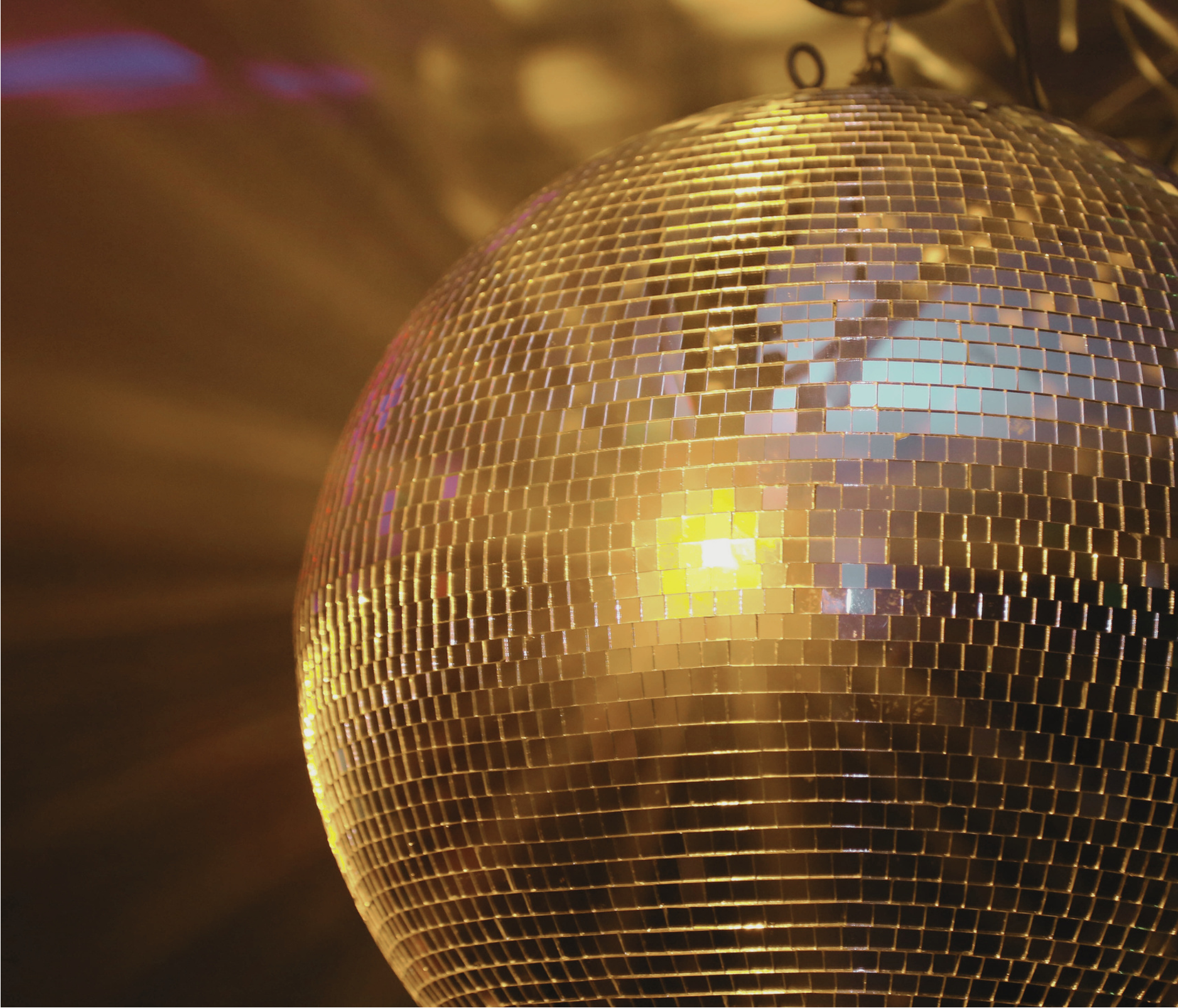 WISHLIST
Add thoughts or ideas here
Add thoughts or ideas here
Add thoughts or ideas here
Add thoughts or ideas here
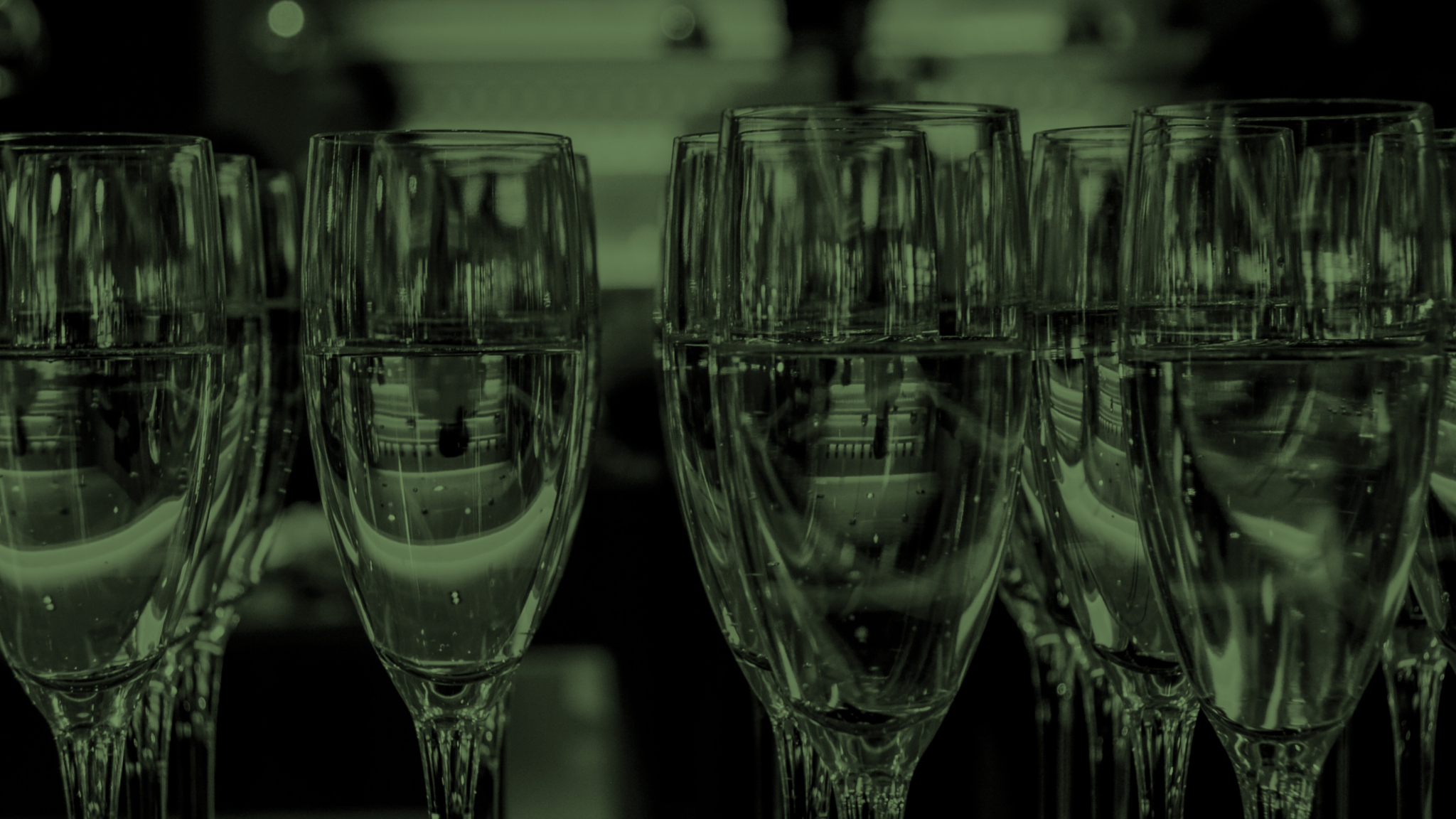 BACKGROUND
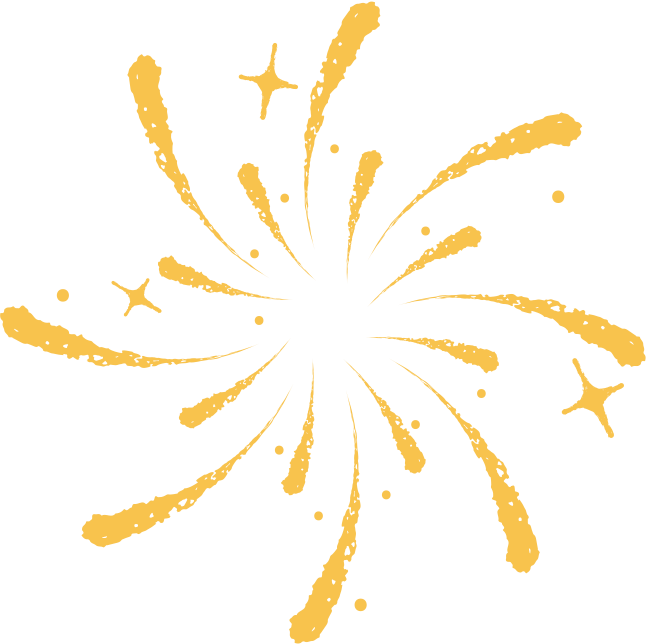 122,950,356
Add description here
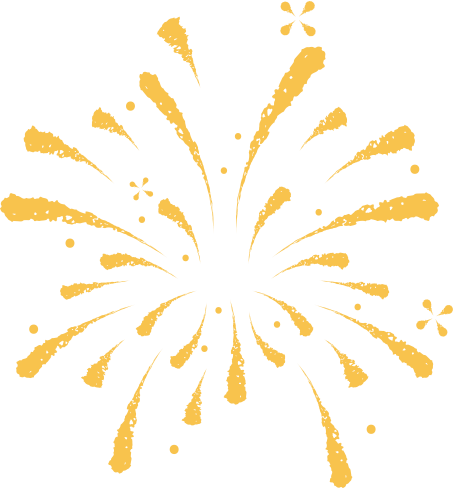 123,456,789
Add description here
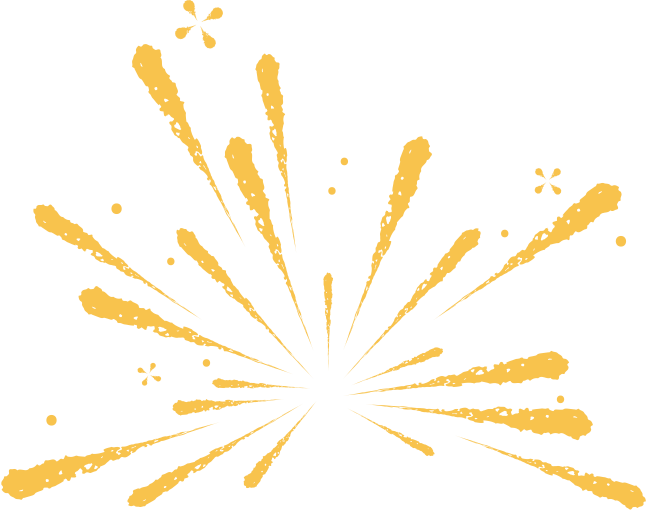 456,843,005
Add description here
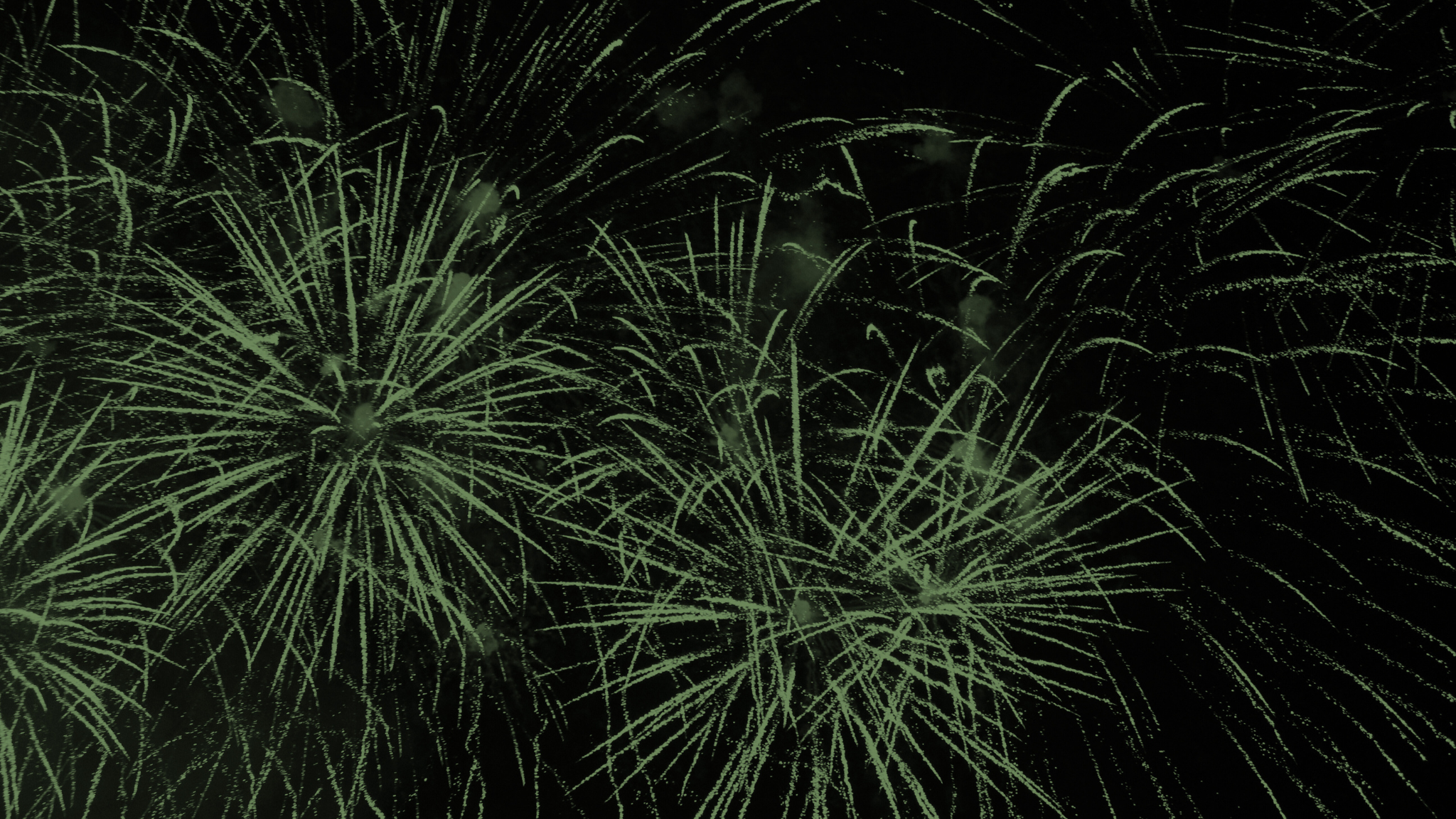 PARTY
PARTY SCHEDULE
8:00 PM
Welcome & Cocktail Hour
9:00 PM
Party Games
10:00 PM
Dinner & Toast
11:00 PM
Countdown
12:00 AM
New Year Celebration
01:00 AM
Dance Party
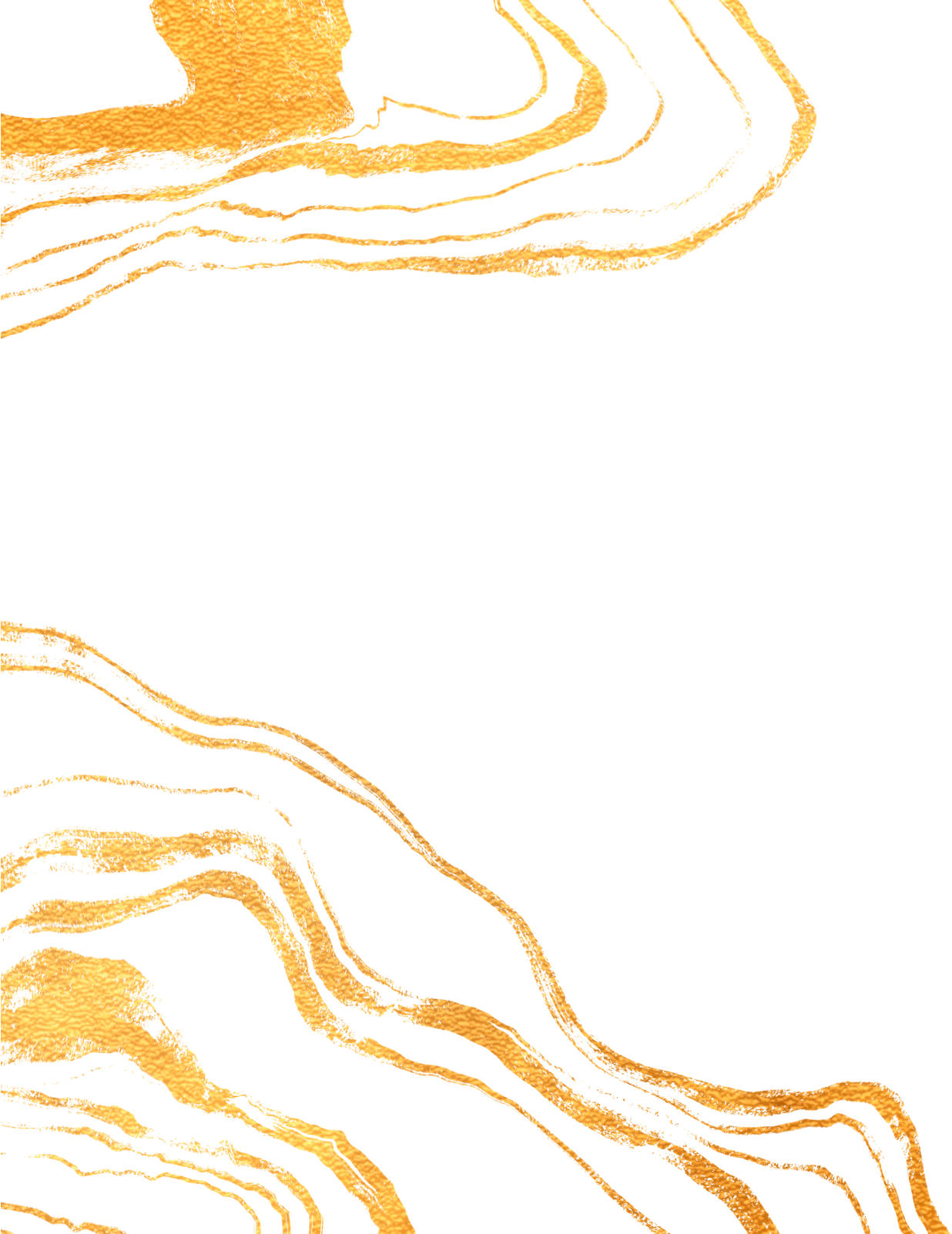 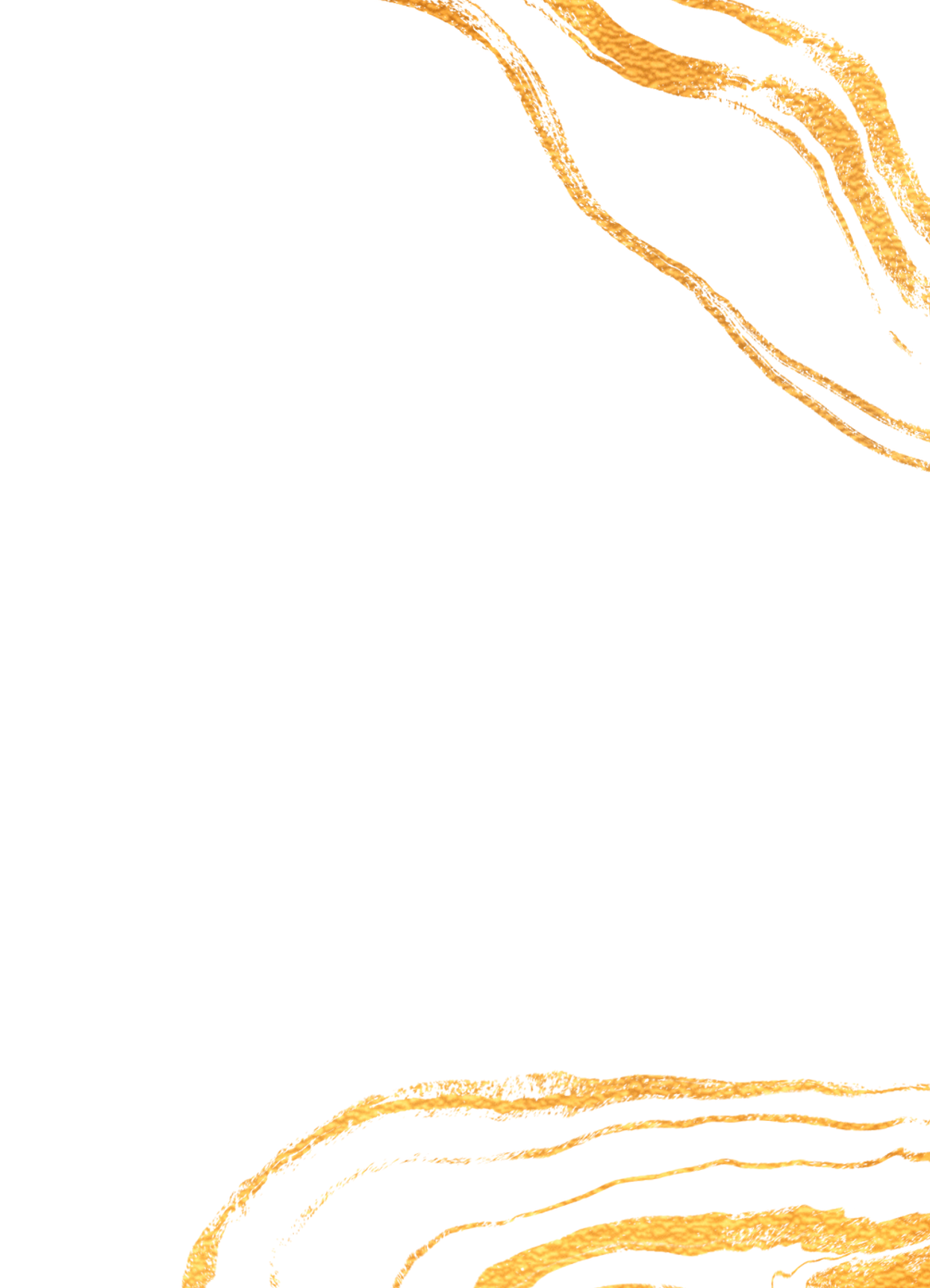 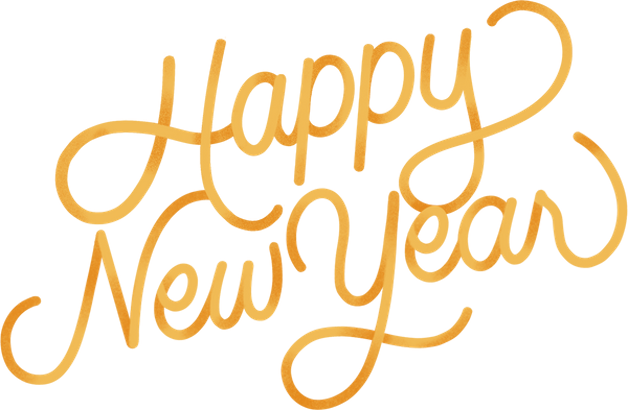 “This is a quote, words full of wisdom that someone important said and can make the reader get inspired."
- Someone Famous
MEET OUR TEAM
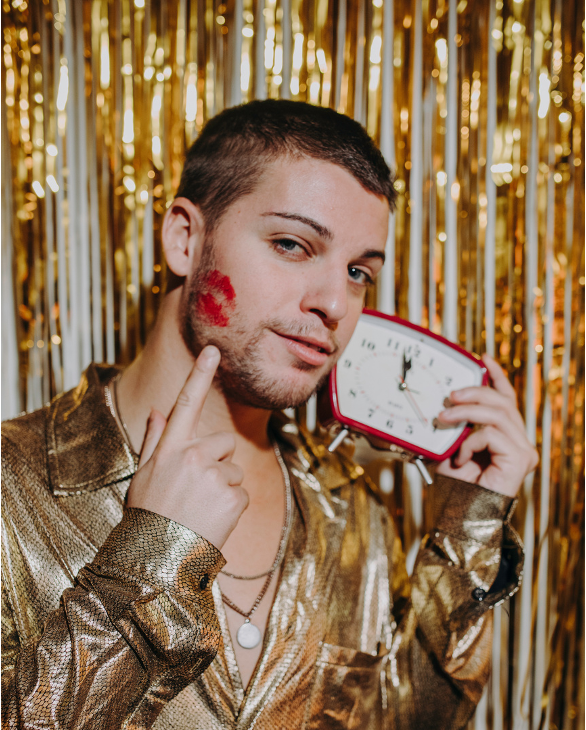 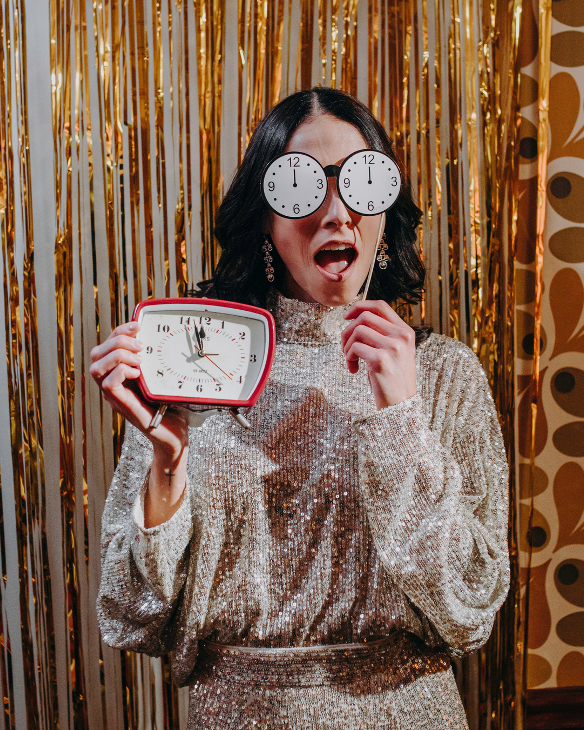 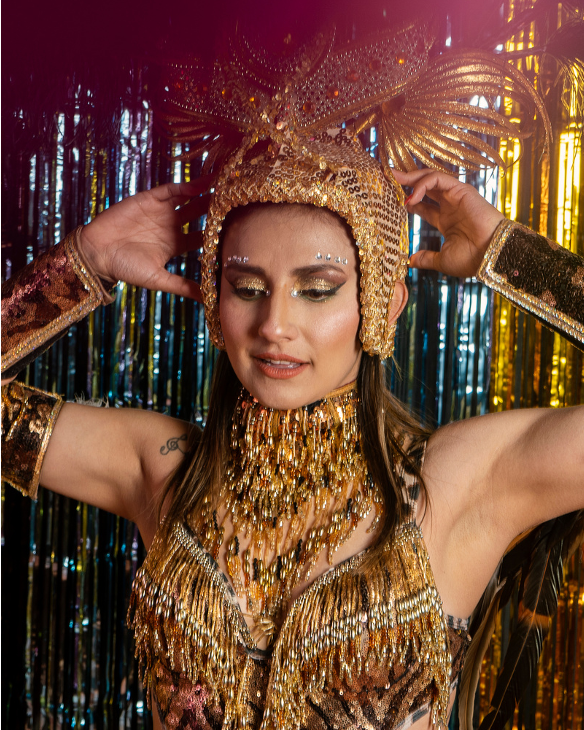 JANE DOE
JOHN DOE
JANE DOE
JANE DOE
CEO Owner
Marketing Head
Editor-In-Chief
Creative Head
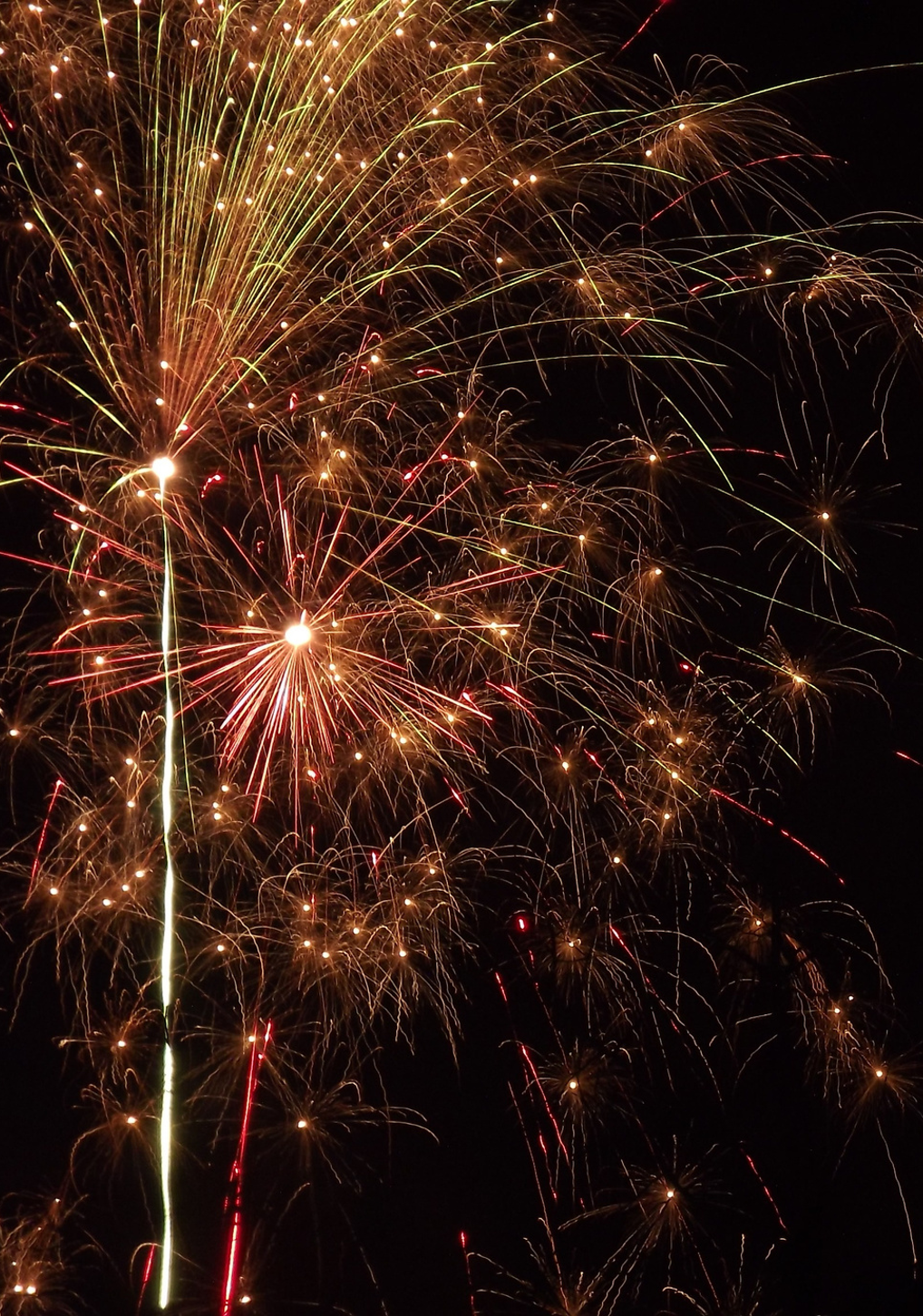 PARTY GALLERY
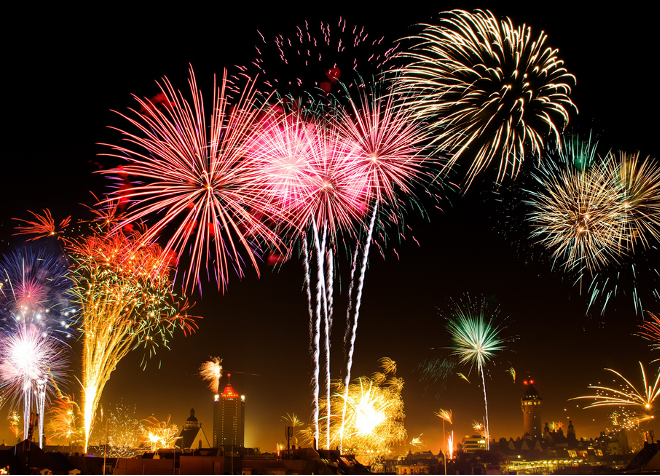 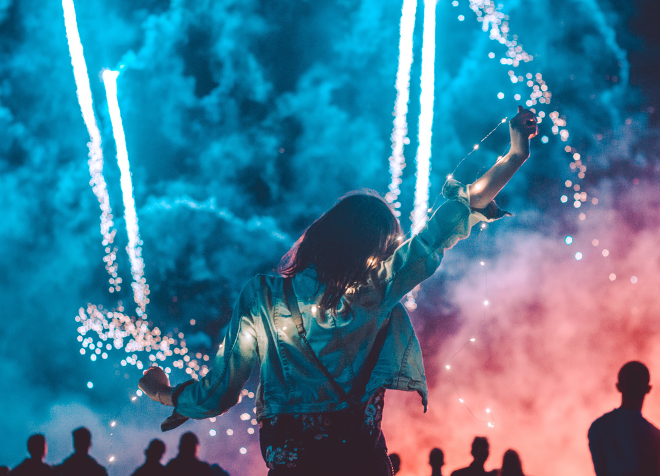 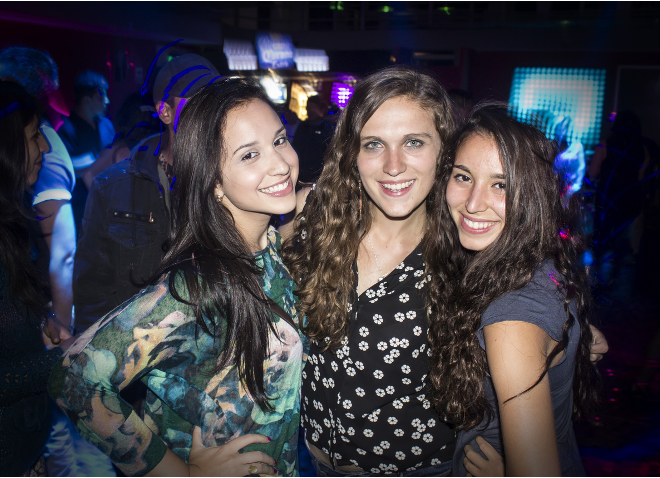 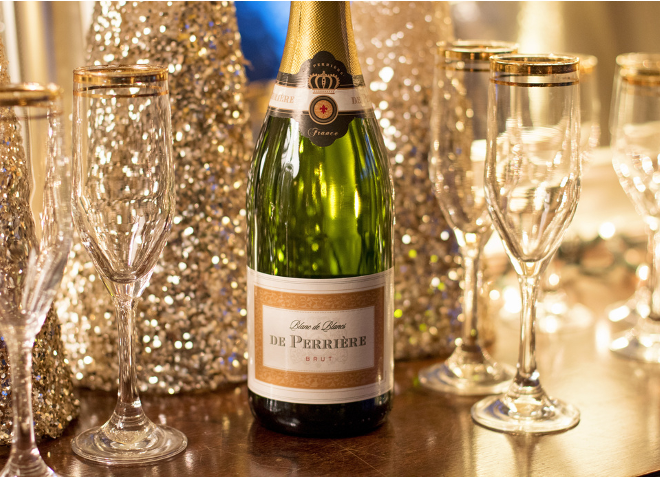 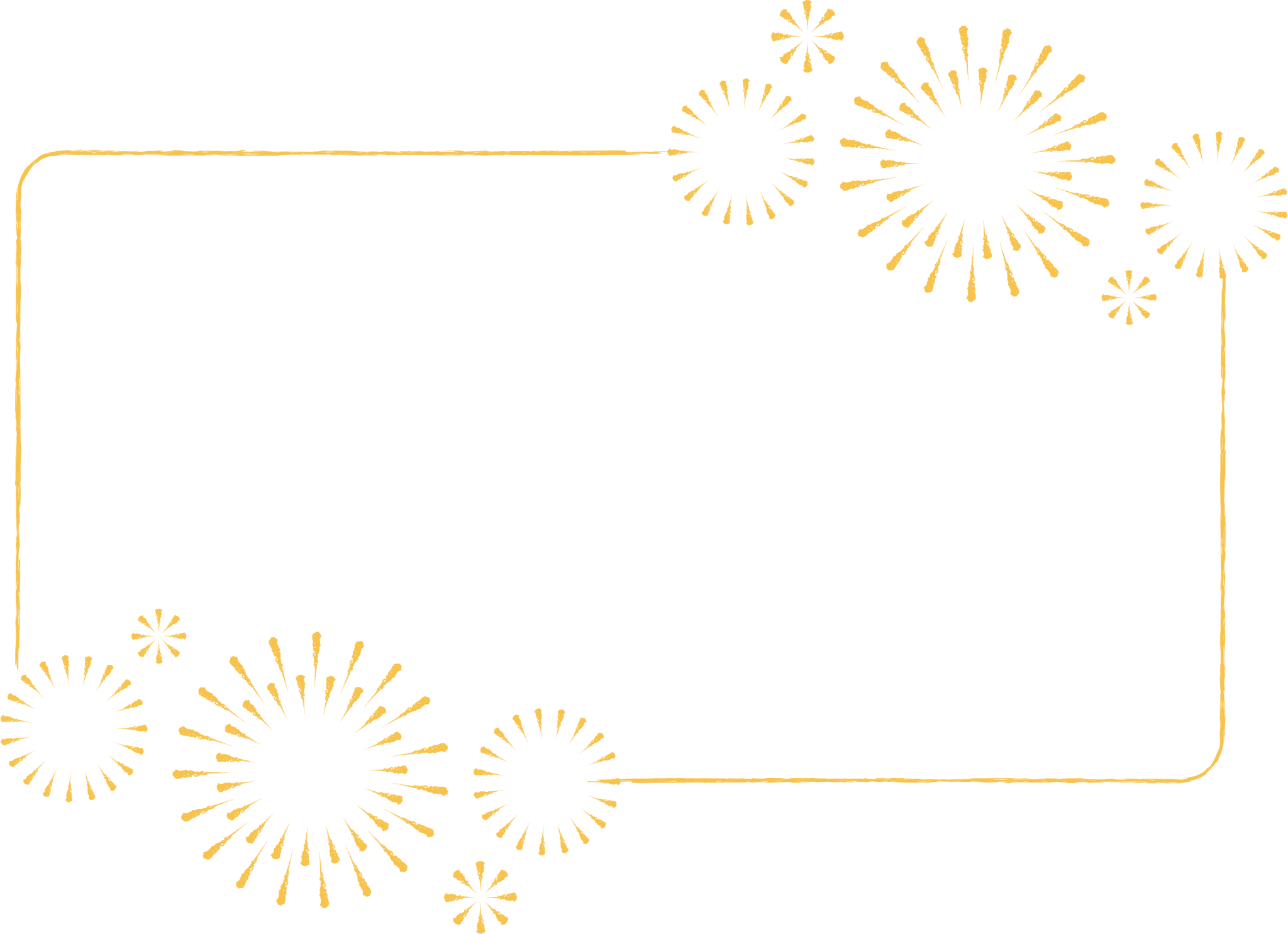 CONCLUSION
Lorem ipsum dolor sit amet, consectetur adipiscing elit, sed do eiusmod tempor incididunt ut labore et dolore magna aliqua. Ut enim ad minim veniam, quis nostrud exercitation ullamco laboris nisi ut aliquip ex ea commodo consequat. Duis aute irure dolor in reprehenderit in voluptate velit esse cillum dolore eu fugiat nulla pariatur.
Lorem ipsum dolor sit amet, consectetur adipiscing elit, sed do eiusmod tempor incididunt ut labore et dolore magna aliqua. Ut enim ad minim veniam, quis nostrud exercitation ullamco laboris nisi ut.
Lorem ipsum dolor sit amet, consectetur adipiscing elit, sed do eiusmod tempor incididunt ut labore et dolore magna aliqua.  enim ad minim veniam, quis nostrud exercitation ullamco laboris nisi ut.
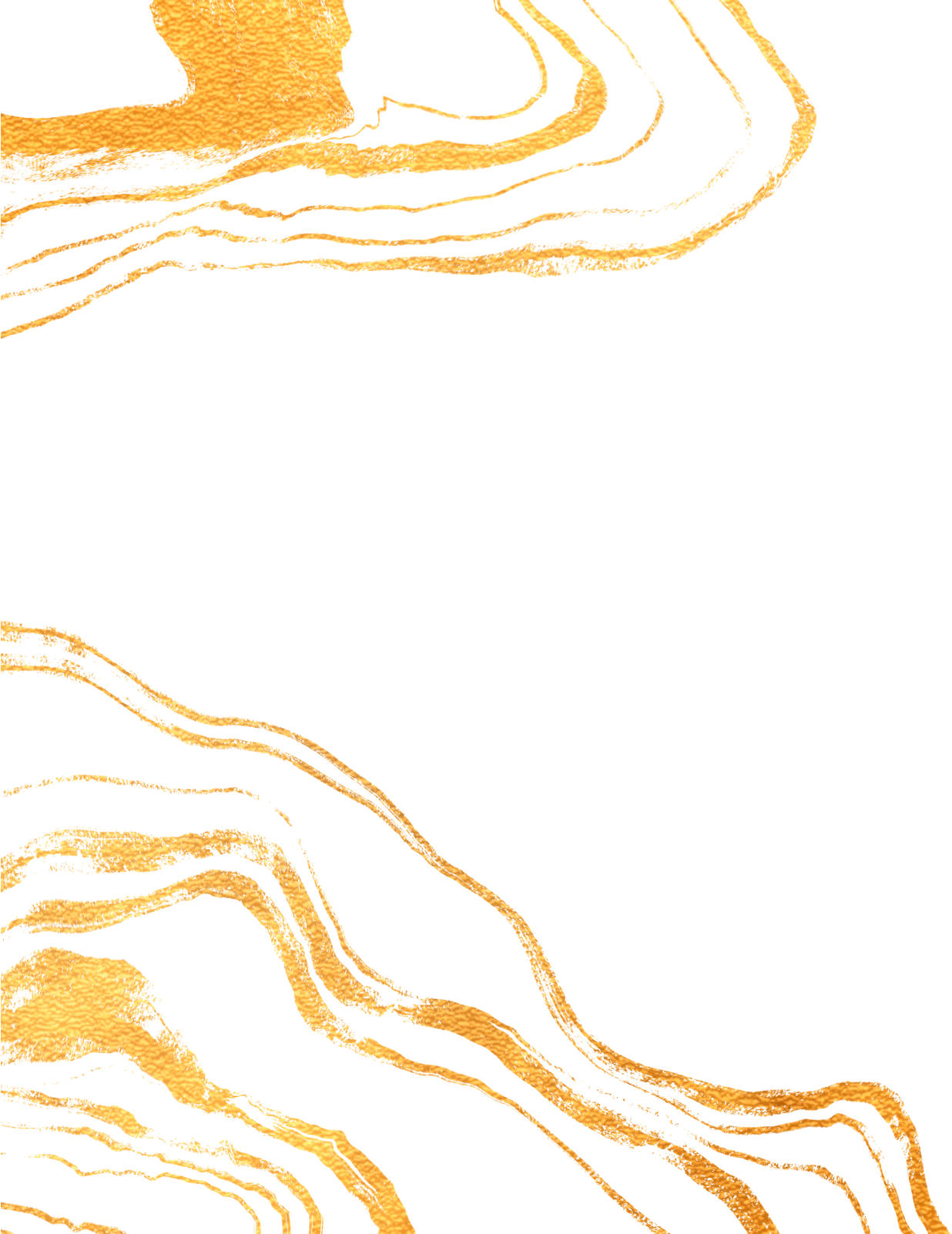 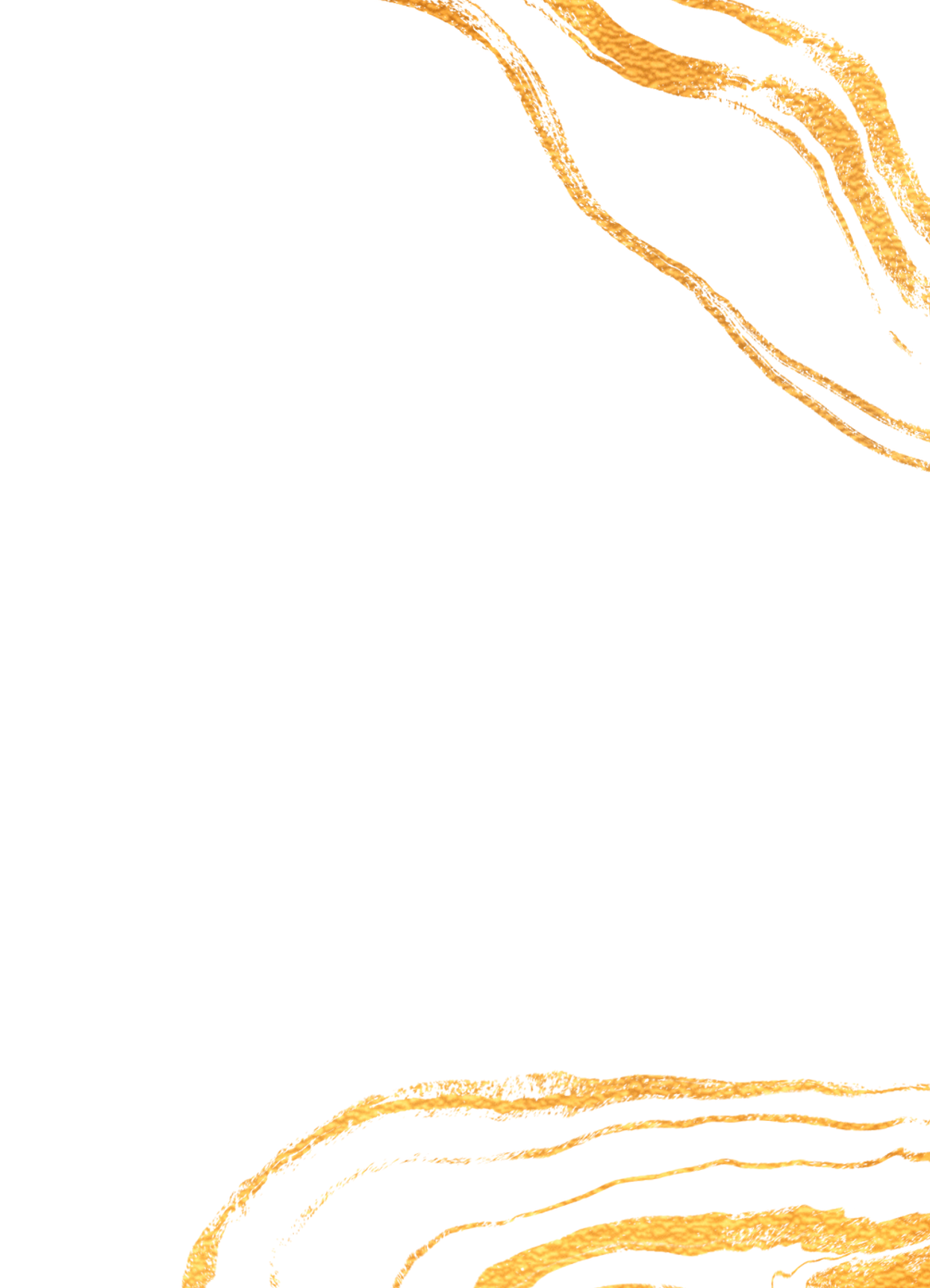 THANK YOU!
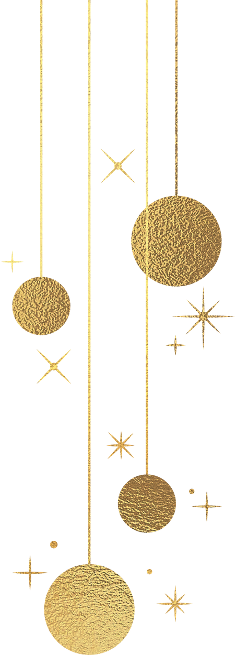 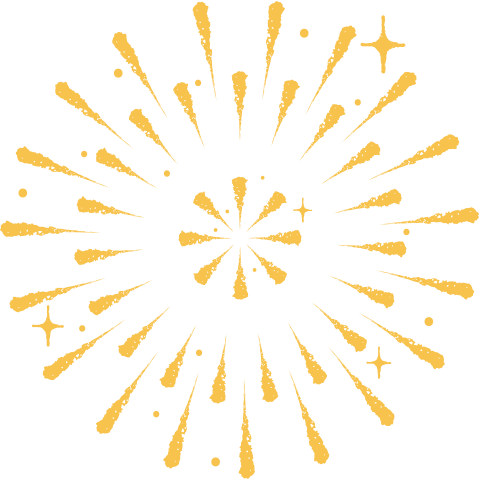 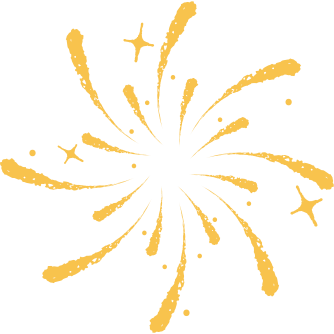 RESOURCE PAGE
This presentation template uses
the following free fonts:

Titles: Marcellus
Body Copy: Poppins

Don't forget to delete this page
before presenting.
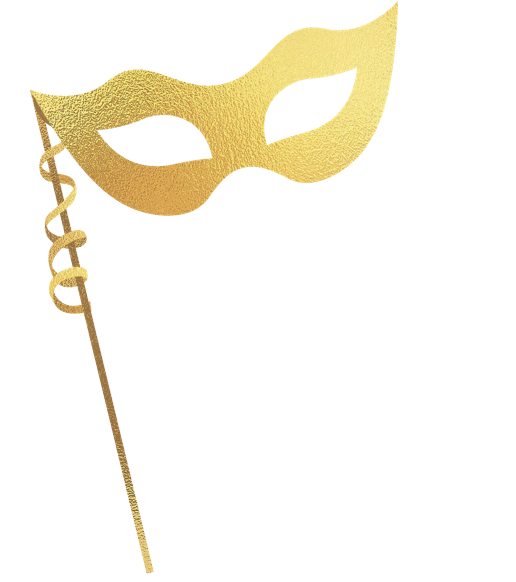 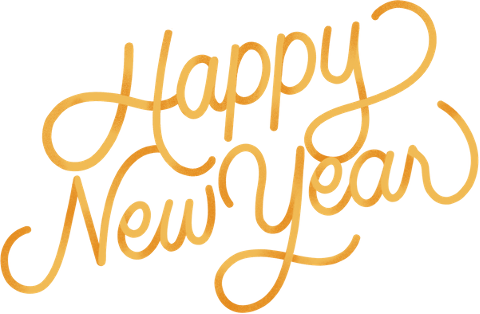 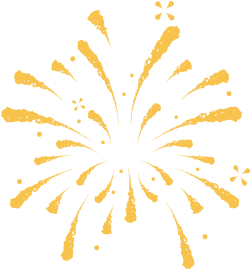 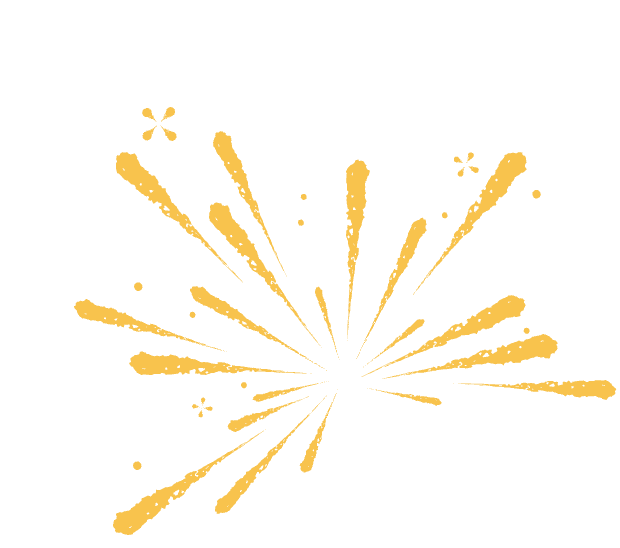 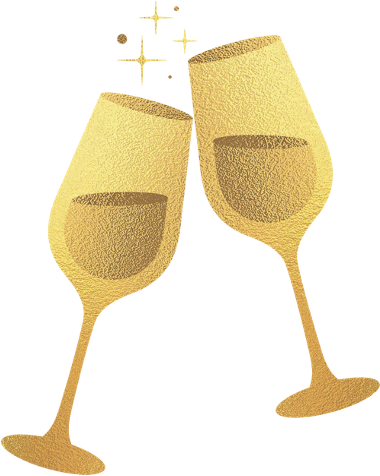 Happy Designing!
CREDITS
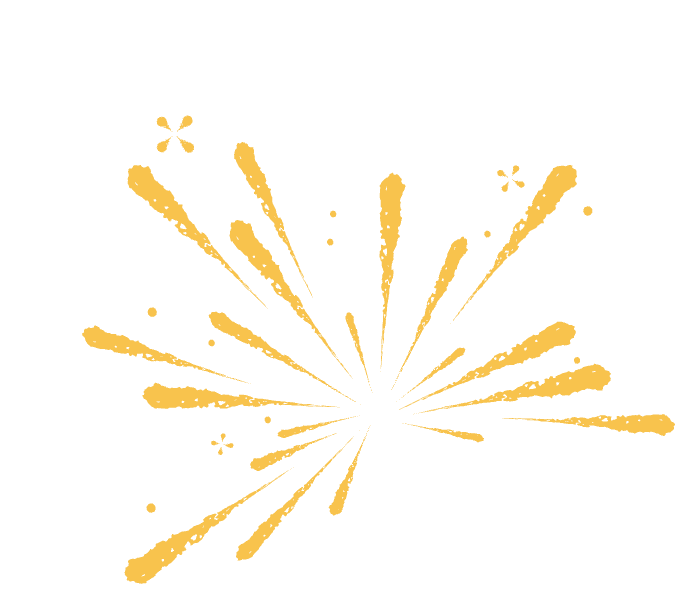 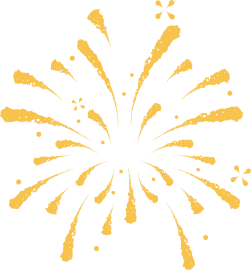 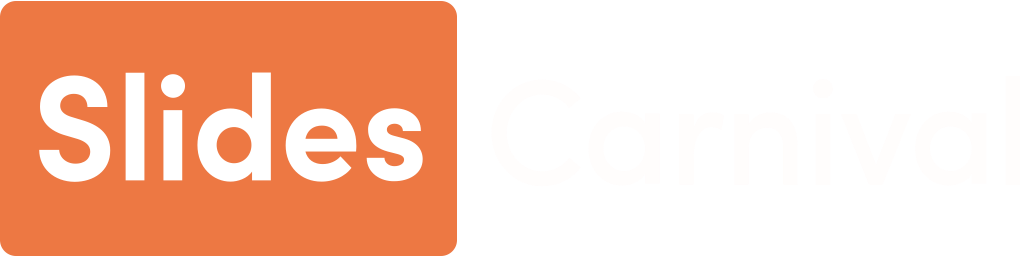 This presentation template is free for everyone
to use thanks to the following:

SlidesCarnival for the presentation template
Pixabay, Pexels for the photos
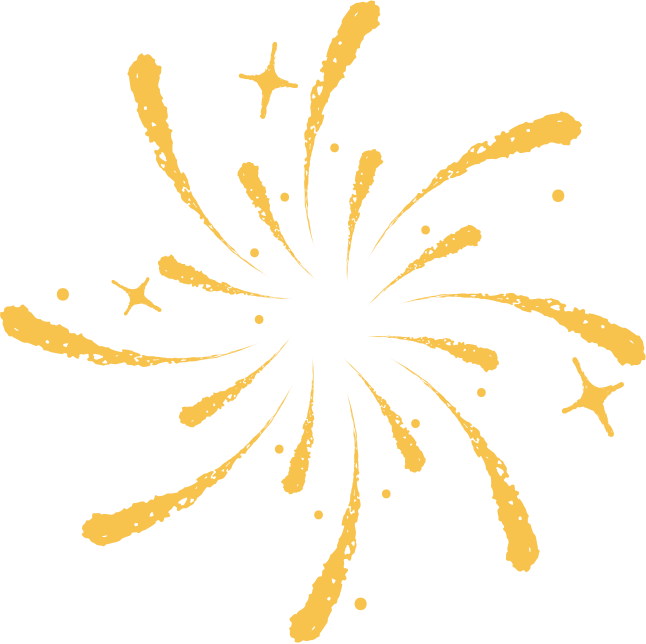 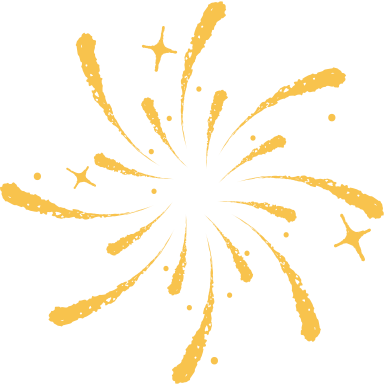 Happy Designing!